Carotid Endarterectomy

Benjamin S. Brooke, MD, PhD
Division of Vascular Surgery 
University of Utah School of Medicine
Agenda:
De-identified CEA case review
IRR variable variation discussion 
General Q & A for CEA VQI abstraction
Limitations of the IRR project:
Independent audit:  Please do not ask for any help from anyone (i.e. other data abstractors/physicians/etc). 
No dates included
Instructed if they could not find a data element, it was ok to leave it blank and submit without validation
Q1: Modified Rankin Scale
Score	Definitions
0	No symptoms1	No significant disability (Able to carry out all usual 	activities, despite some symptoms)2	Slight disability (Able to look after own affairs 	without assistance, but unable to carry out all 	previous activities )3	Moderate disability (Requires some help, but able to 	walk unassisted)4	Moderately severe disability (Unable to attend to 	own bodily needs without assistance, and unable to 	walk unassisted) 5	Severe disability (Requires constant nursing care and 	attention, bedridden, incontinent)
Select A1:  Modified Rankin
No symptoms
No significant disability 
Moderate disability 
Moderately severe disability 
Severe disability 
Unknown (leave blank)
A1:  Modified Rankin
No symptoms
No significant disability 
Moderate disability 
Moderately severe disability 
Severe disability 
Unknown (leave blank)
Q2:  Urgency
Elective = planned/scheduled procedure;
Urgent = surgery within 24 hours of admit or patient can't be discharged; 
Emergent = surgery within 6 hours of admission
Select A2:  Urgency
Elective
Urgent
Emergent
Unknown (leave blank)
A2:  Urgency
Elective
Urgent
Emergent
Unknown (leave blank)
Q3: Prior Left Cortical Event
TIA: symptoms last < 24 hours. 
Stroke: symptoms last 24 hours or longer. Symptoms= right motor/sensory loss, speech abnormality or other new neurologic symptoms documented in medical record as being related to the left hemisphere
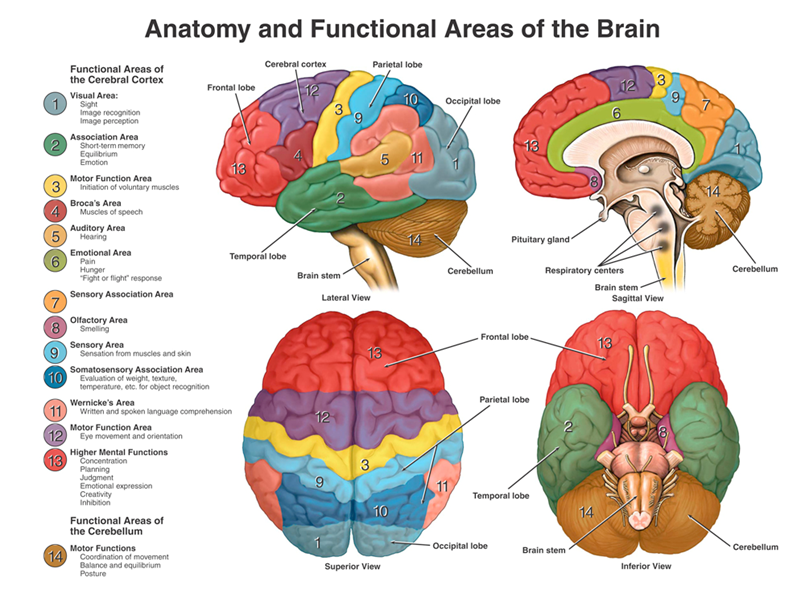 Select A3: Prior Left Cortical Event
No
TIA
Stroke
Unknown (leave blank)
A3: Prior Left Cortical Event
No
TIA
Stroke
Unknown (leave blank)
Q4:  Prior Vertebrobasilar Event
TIA:  symptoms last < 24 hours. 
Stroke:  symptoms lasts 24 hours or longer. 
Symptoms include bilateral motor, sensory, or visual loss, diplopia, ataxia, or other symptoms judged to be vertebrobasilar.
Select A4: Prior Vertebrobasilar Event
No
TIA
Stroke
Unknown (leave blank)
A4: Prior Vertebrobasilar Event
No
TIA
Stroke
Unknown (leave blank)
Q5: New Dysrhythmia
New rhythm disturbance requiring treatment with medications or cardioversion
Select A5: New Dysrhythmia
No
Yes 
Unknown (leave blank)
A5: New Dysrhythmia
No
Yes 
Unknown (leave blank)
Q6:  Post Op Complication
Yes, if at least one of the listed complications was documented to occur: Myocardial Infarction, New Dysrhythmia, Congestive Heart Failure, Wound Infection, Reperfusion symptoms and/or any Return to OR.
If No is selected, all listed complications will be recorded as no.
Select A6:  Post Op Complication
No
Yes
Unknown (leave blank)
A6:  Post Op Complication
No
Yes
Unknown (leave blank)
Q7:  Post Op Hypertension
IV meds required: Indicates continuous infusion (>=15 minutes) of anti-HTN IV medication, or more than one dose required greater than one hour after surgery.
Select A7:  Post Op Hypertension
No
Yes
Unknown (leave blank)
A7:  Post Op Hypertension
No
Yes
Unknown (leave blank)
Q8:  Protamine
No help text!!!

Indicate whether protamine sulfate was used to reverse effect of heparin anticoagulation at the conclusion of the procedure.
Select A8:  Protamine
No
Yes
Unknown (leave blank)
A8:  Protamine
No
Yes
Unknown (leave blank)
Questions